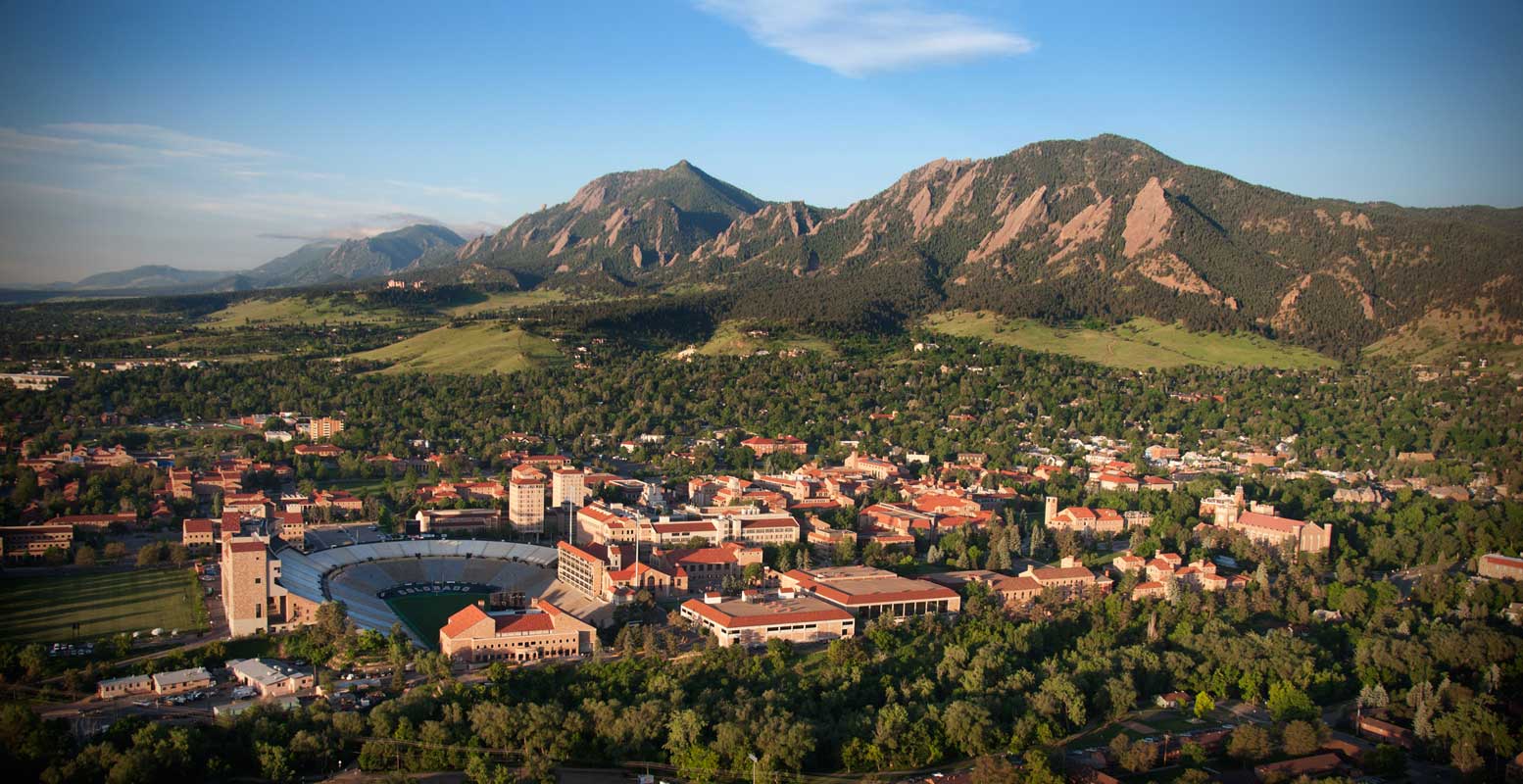 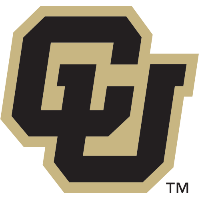 Breaking the Trust Dependence on Third Party Processes for Reconfigurable Secure Hardware
Aimee Coughlin, Greg Cusack, Jack Wampler, Eric Keller, Eric Wustrow
What is secure hardware?
Hardware that protects against other parts of the system
Implemented such that you can trust its functionality
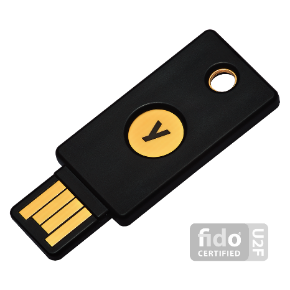 Useful for defending against untrusted software

Can defend against some kinds of physical threats
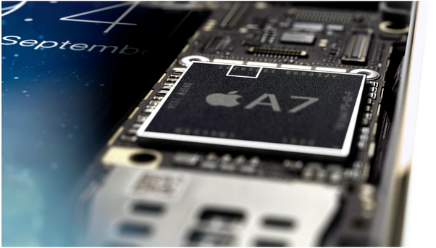 2
Trusted Platform Modules
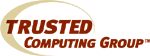 Secure coprocessor that provides cryptographic functions and key storage

Most popularly used for disk encryption
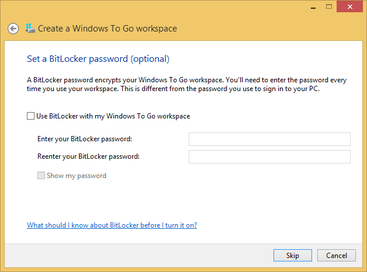 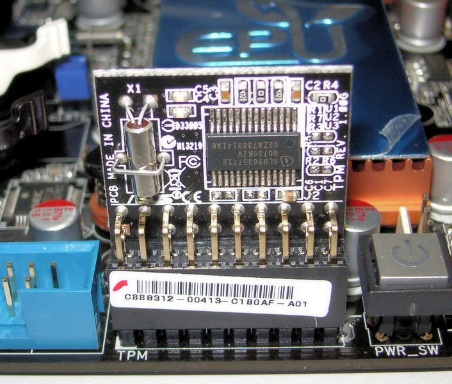 3
Secure Boot
Ensures that only trusted system software can boot by checking the signature of the software before it boots
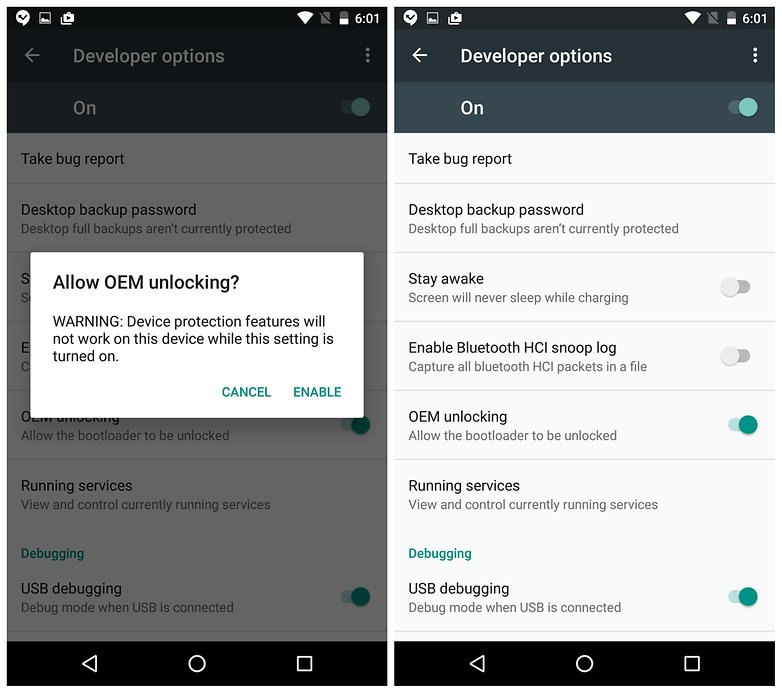 4
Trusted Execution Environments
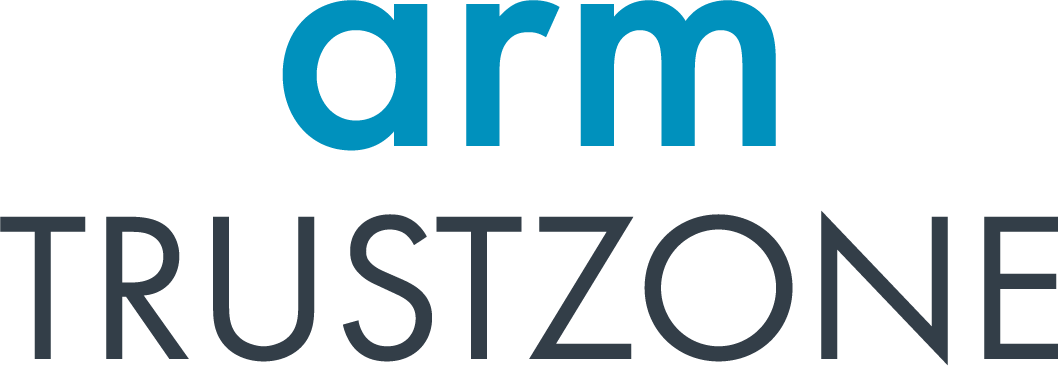 App 1
App 2
Isolated App
Operating System
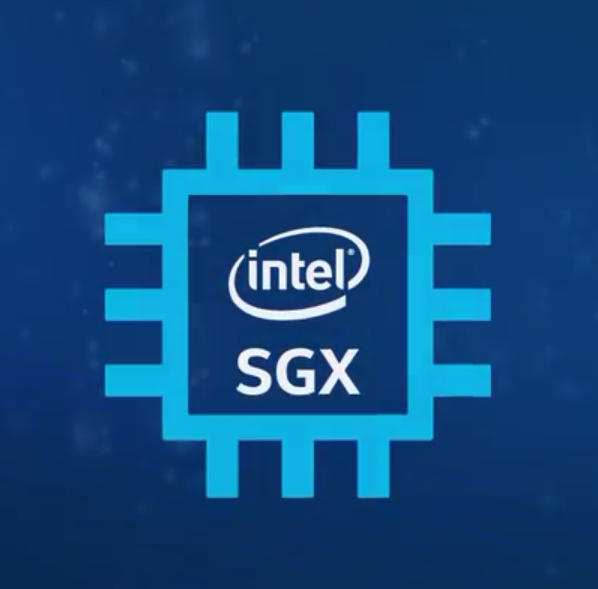 CPU
TEE
Isolated Memory
Memory
5
Problem: Only Manufacturers Make Decisions
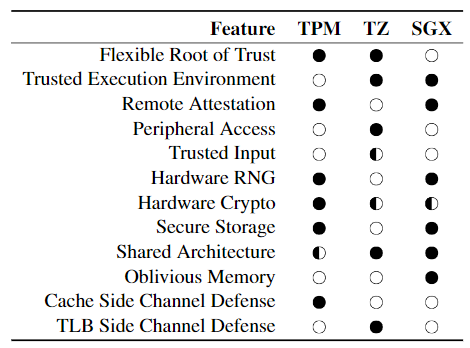 What features to include

When and if patches are available
6
What if Developers Could Make These Decisions?
Application
define
Operating System
Processor
Secure Hardware
Enter FPGAs
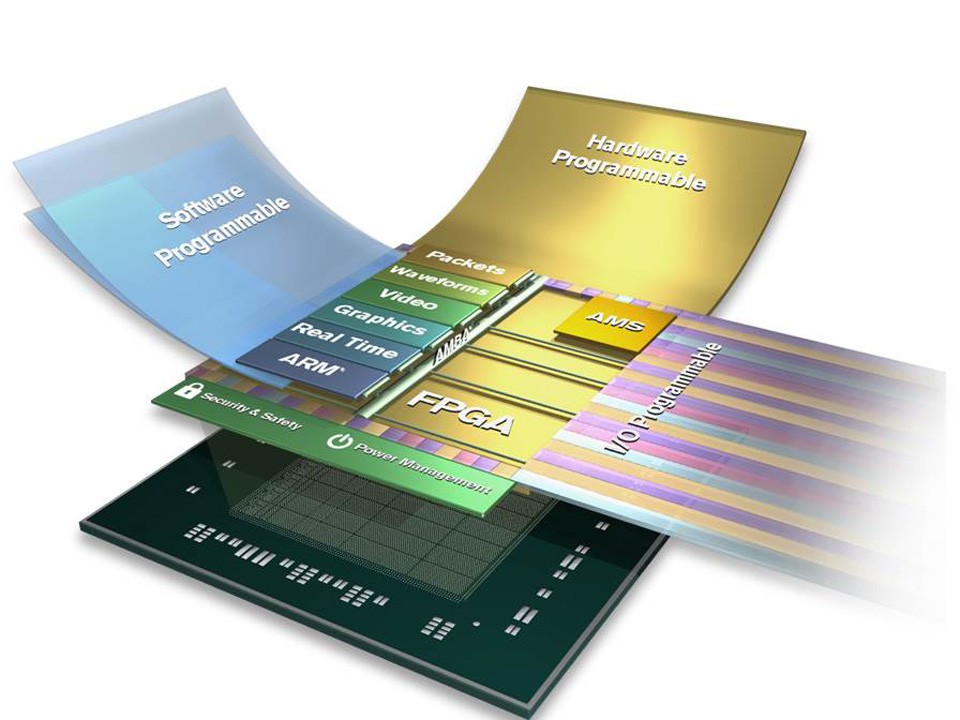 Leverage programmability of FPGAs to enable reconfigurable secure hardware

Expose programmability to developers
8
The Downside of Programmability
Desired Config
Immutable nature of silicon is a basis for the guarantees of secure hardware

Programmability compromises security properties
Secure HW Function
FPGA
9
The Downside of Programmability
Attacker
Desired Config
Immutable nature of silicon is a basis for the guarantees of secure hardware

Programmability compromises security properties
Attacker’s Function
FPGA
10
Bitstream Protection (widely available)
Desired Config
Encrypt Bitstream
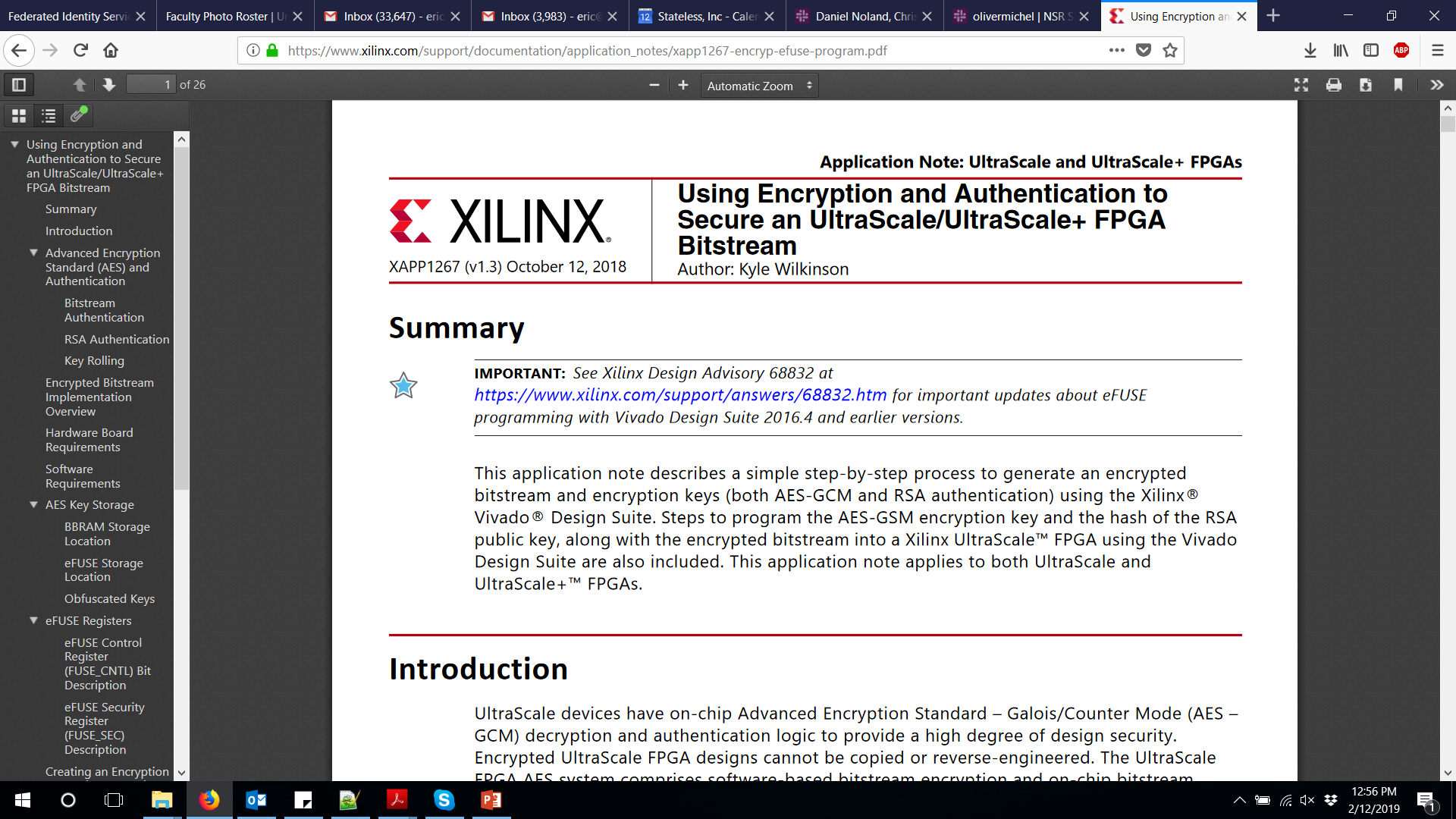 Decrypt bitstream
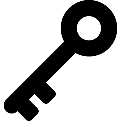 Secure HW Function
FPGA
Bitstream Protection – can’t attack the device
Attacker
Desired Config
Encrypt Bitstream
Decrypt bitstream
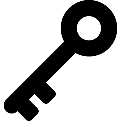 Secure HW Function
FPGA
Bitstream Protection – CAN attack the process
Attacker
Desired Config
Encrypt Bitstream
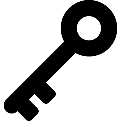 Encrypt Bitstream
Decrypt bitstream
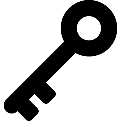 Insecure HW Function
FPGA
Breaking the Trust Dependence on Third Party Processes forReconfigurable Secure Hardware
High-level Idea
Self-provisioning
Key creation and maintenance is internal to device

Policy-controlled update system
Decrypt bitstream
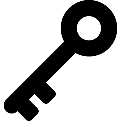 Update
System
Secure HW Function
Desired Config
FPGA
Defining some Roles
FPGA Manufacturer
System Manufacturer
System Provisioner         <= loads an initial FPGA configuration
Application Developer   <= loads secure hardware configuration 
User                                  <= operates the device

(roles may be overlap)
Self-provisioning
Start with empty device
self 
Provision
config
Secure Storage
Secure Boot
Initial
config
FPGA
Self-provisioning
Start with empty device
self 
Provision
config
Secure Storage
Secure Boot
Initial
config
Can only be read by specific hardware
FPGA
Self-provisioning
Start with empty device
self 
Provision
config
Secure Storage
Secure Boot
Initial
config
Stores a public key 
the device will only load an image generated with the corresponding key
FPGA
Self-provisioning (1) – Generate Key Pair
Special self-provisioning config used by system provisioner
self 
Provision
config
Secure Storage
Secure Boot
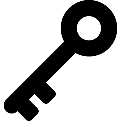 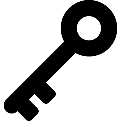 self 
Provision
system
(1) Generate a key pair
(2) Store the secret key  in secure storage.
(3) Program the public key to the secure boot system on the device.
Initial
config
FPGA
Self-provisioning (1) – Generate Key Pair
Special self-provisioning config used by system provisioner
self 
Provision
config
Secure Storage
Secure Boot
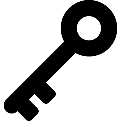 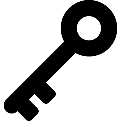 self 
Provision
system
(1) Generate a key pair
(2) Store the secret key  in secure storage.
(3) Program the public key to the secure boot system on the device.
(4) Sign/encrypt the initial FPGA configuration with secret key.
Initial
config
Initial
Config
(Signed)
FPGA
Self-provisioning (2) – Load Initial Config
Only this specific configuration can be loaded onto the FPGA (next power cycle)
Secure Storage
Secure Boot
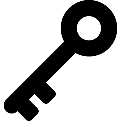 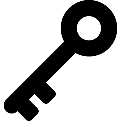 Initial
Config
(Signed)
Update
System
(w/ INITIAL policy)
Initial policy could include a one-time use key
FPGA
Loading Secure HW App (1) – verify policy
The user initiates the loading of a new config
Secure Storage
Secure Boot
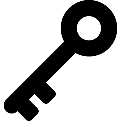 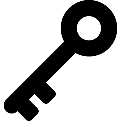 Initial
Config
(Signed)
(1) Receive an update.
(2) Verify that the update conforms to the update security policy.
Update
System
(w/ INITIAL policy)
Desired
Secure HW App
FPGA
Loading Secure HW App (1) – verify policy
The user initiates the loading of a new config
Secure Storage
Secure Boot
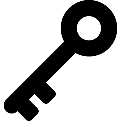 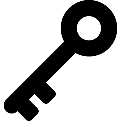 Initial
Config
(Signed)
(1) Receive an update.
(2) Verify that the update conforms to the update security policy.
(3) Use secret key to sign/encrypt the update
 (using embedded encryption hw)
Update
System
(w/ INITIAL policy)
Desired
Secure HW App
Desired
Secure HW App
(signed)
FPGA
Loading Secure HW App (2) – Load Desired Config
The secure HW App is then loaded
Secure Storage
Secure Boot
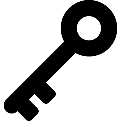 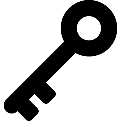 Secure HW App
Update
System
(w/ NEW policy)
Desired
Secure HW App
(signed)
FPGA
Update Policies: Implemented by the loaded config
Flexibility to use a variety of means to protect the update(including multiple-factors)
User inputs, key maintained by trusted dev, key maintained by user, etc.

Flexibility to implement a variety of policies
Trust once (initially unprotected)
One time key (protected by shared key)
2 factor (signed by trusted dev and user input PIN)
No updates allowed
Implementation
Self-provisioning, secure update, secure storage on Xilinx Zynq Ultrascale+
Application: TEE (like SGX but with custom root of trust)
Remote client
ARM CPU
Remote Attestation
Server endpoint
Enclave driver
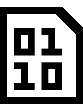 FPGA Fabric
Enclave libraries
Enclave
Logic
Enclave
Loader /
Verifier
Secure RNG
ECDSA
config
Isolated Execution Environment
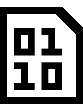 SDK for the TEE
Enclave Applications:
SHA512
Password manager
Just copy-in / copy-out
Contact Matcher (like Signal)
Enclave library
User created
interface.json
libenc.h
libenc.c
arm.c
enclave.c
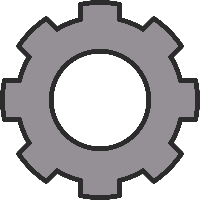 SDK
Selected Option
SW Enc
HW enc
HLS Generated HW config
HW config w/ MicroBlaze and executable
ARM binary
Conclusion
Main Take Away:
We don’t need to trust the system provisioner to maintain keys  

Our system 
protects the most important key (self-provisioning)
provides flexibility to determine how updates happen (policy)
Thank you
Eric.Keller@Colorado.edu